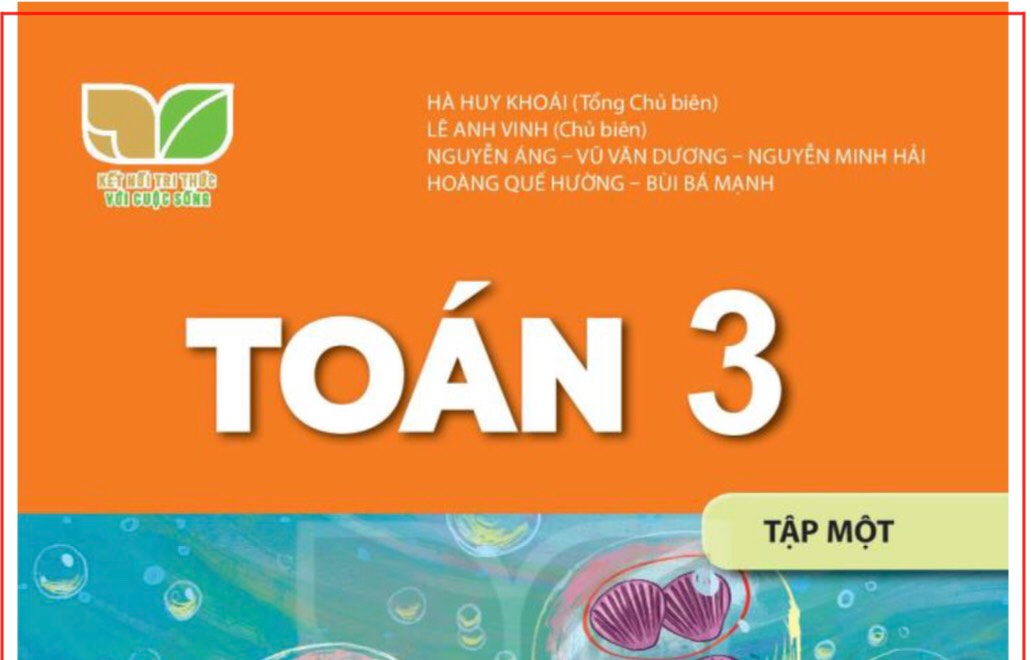 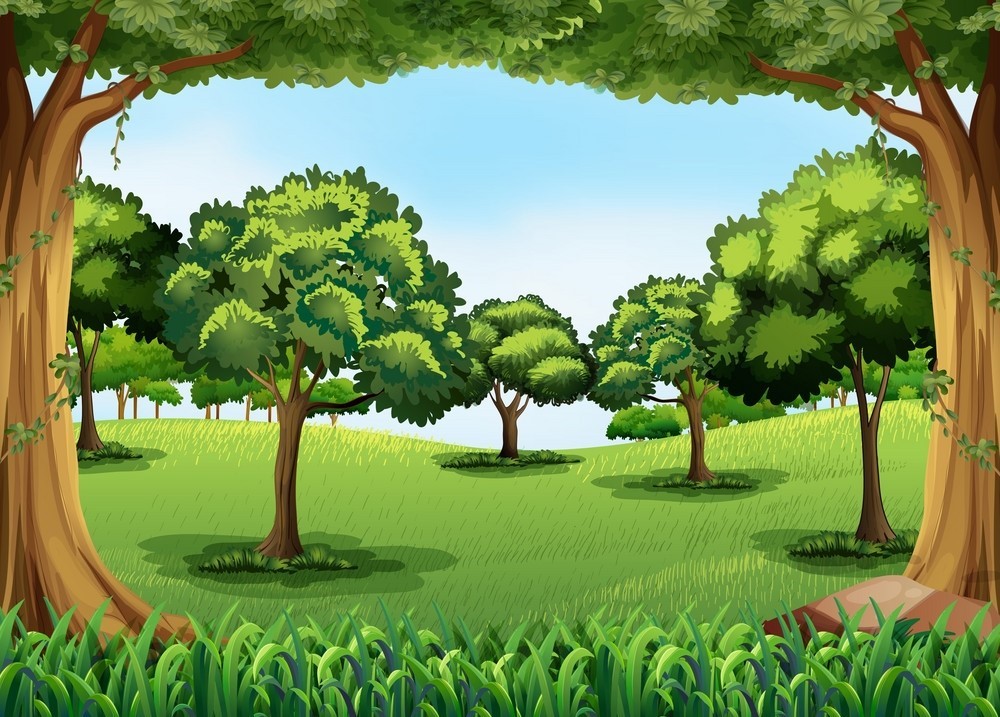 Trò chơi
SÓC NÂU TÌM HẠT DẺ
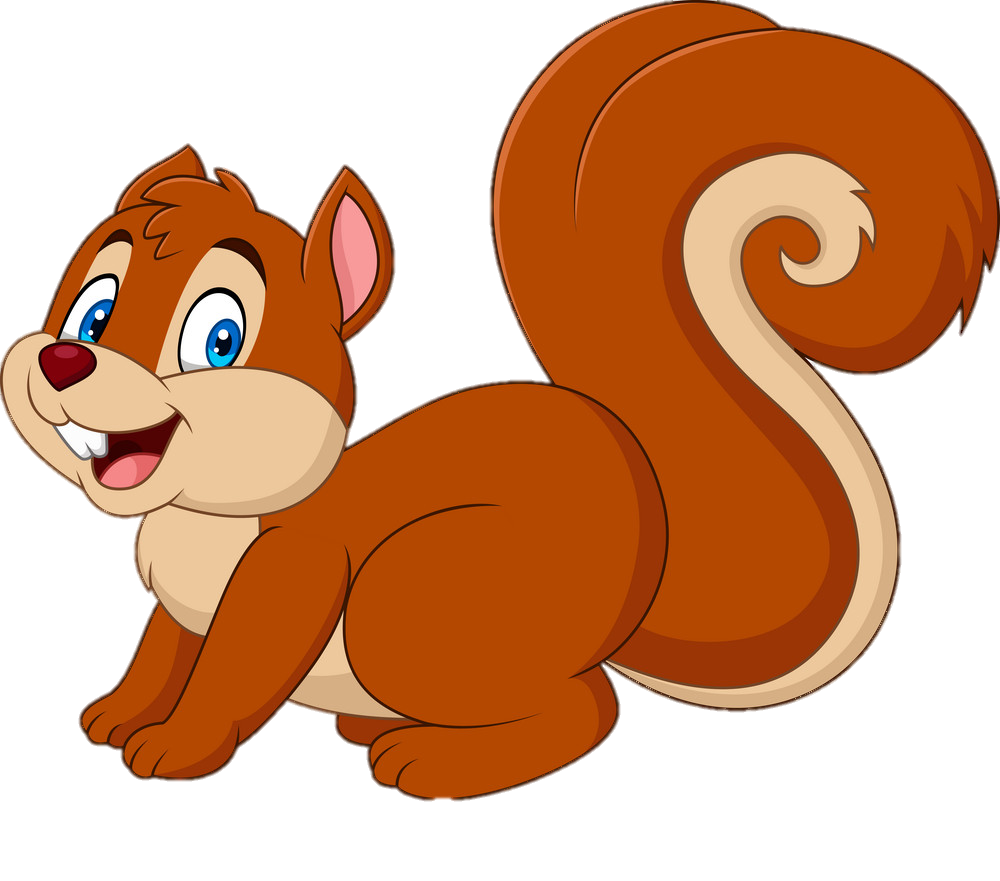 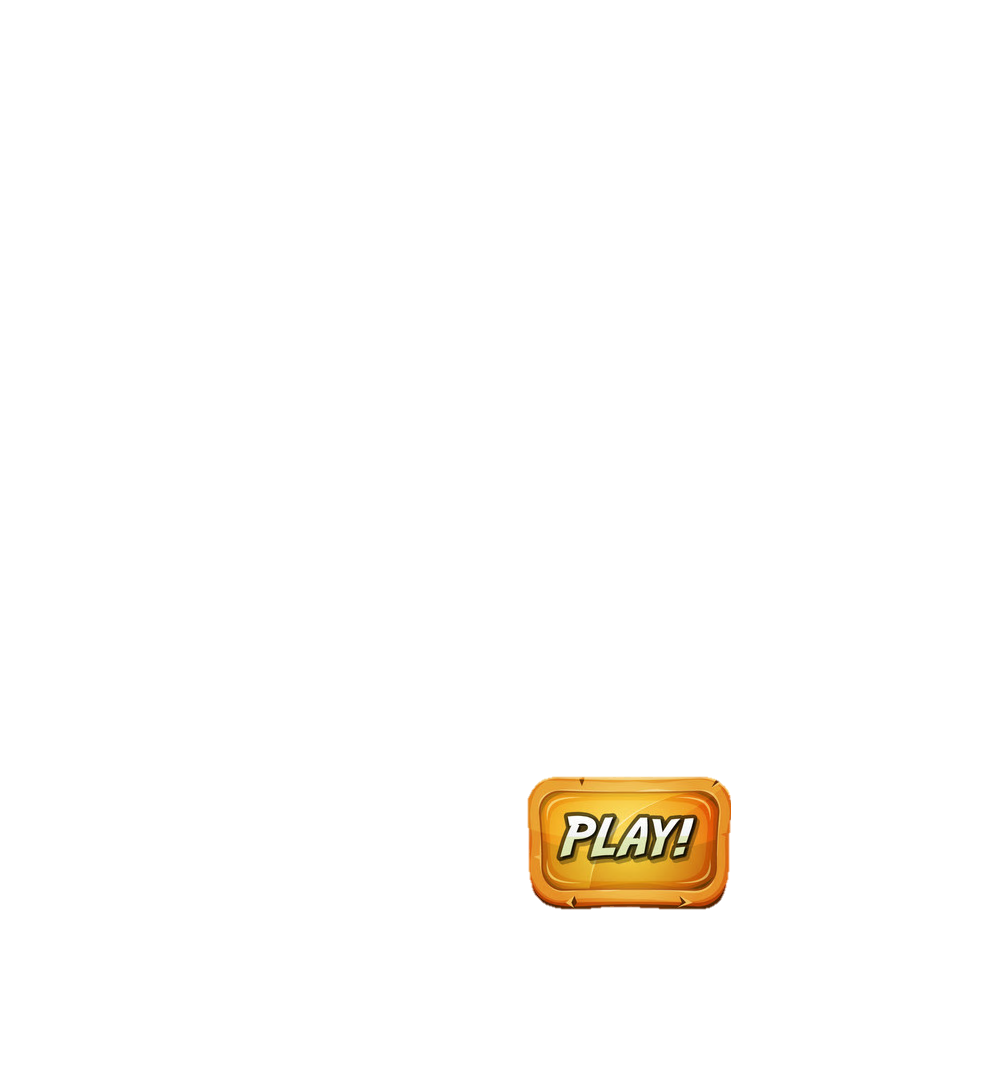 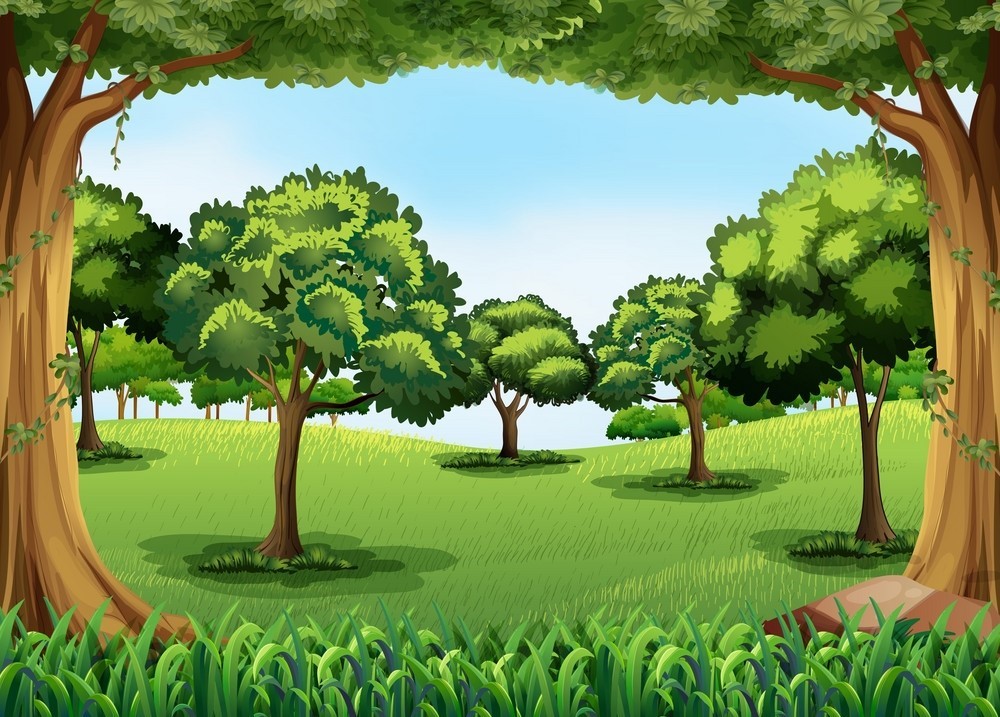 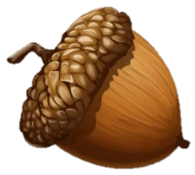 4
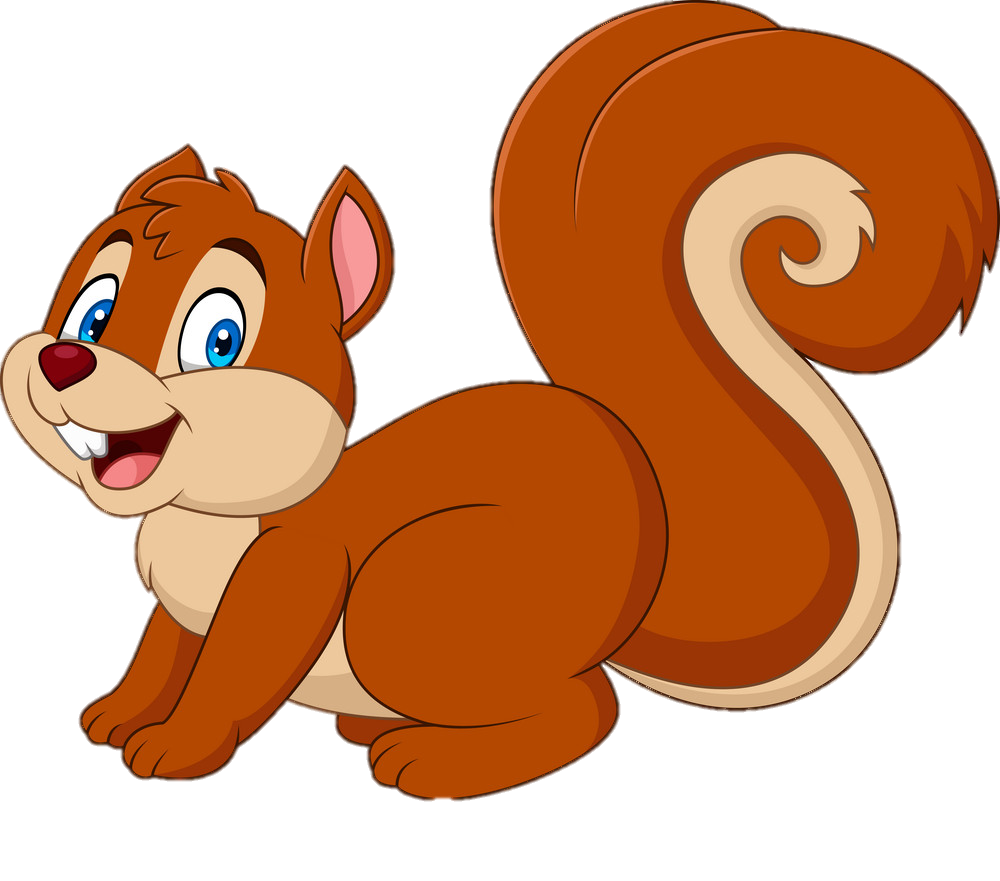 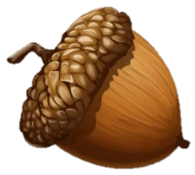 1
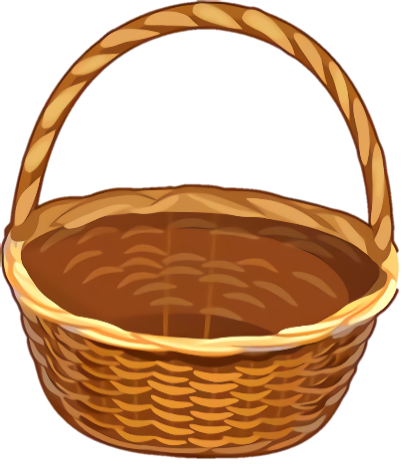 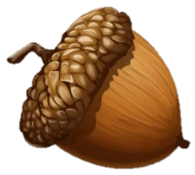 3
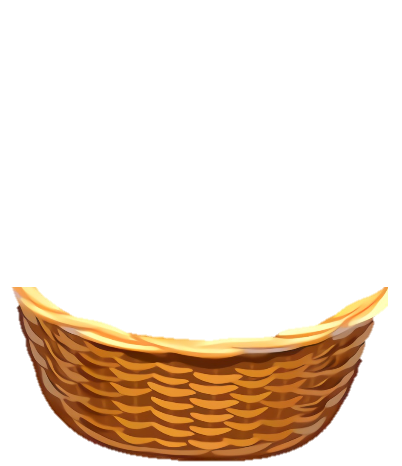 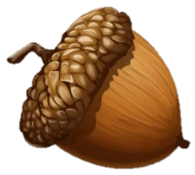 2
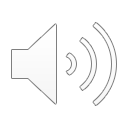 [Speaker Notes: Trong khu rừng có rất nhiều hạt dẻ, chúng ta hãy cùng giúp bạn sóc nhặt hạt dẻ bẳng cách trả lời đúng các câu hỏi của cô nhé
Cô khen các em đã nhớ và biết cách sử dụng các đồ dùng học tập của môn Toán.
click con sóc để đến slide bài mới]
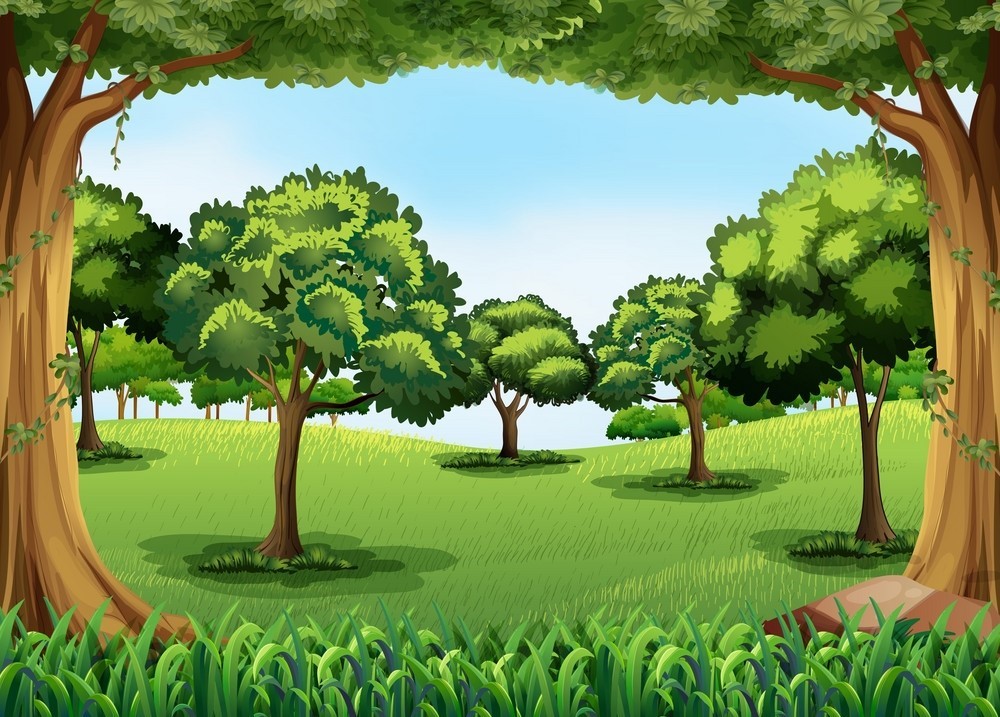 Nêu tên các hình vẽ sau?
A.
Hình tứ giác
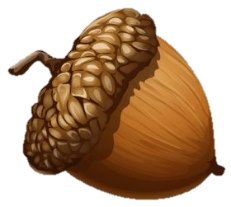 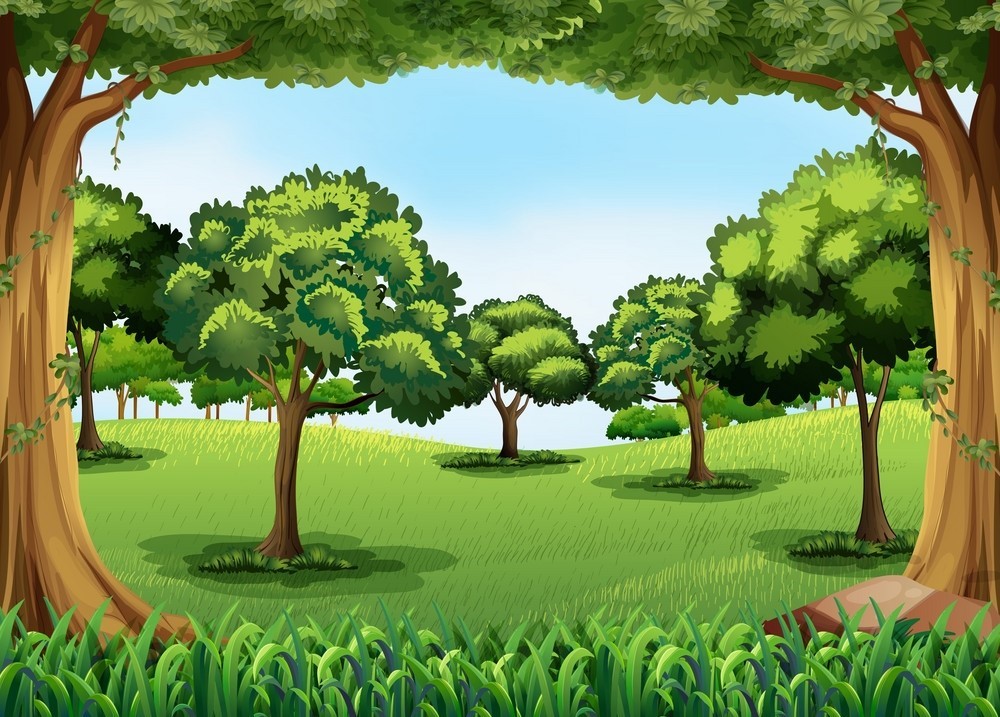 B.
Hình tam giác
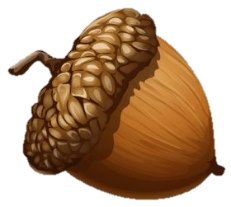 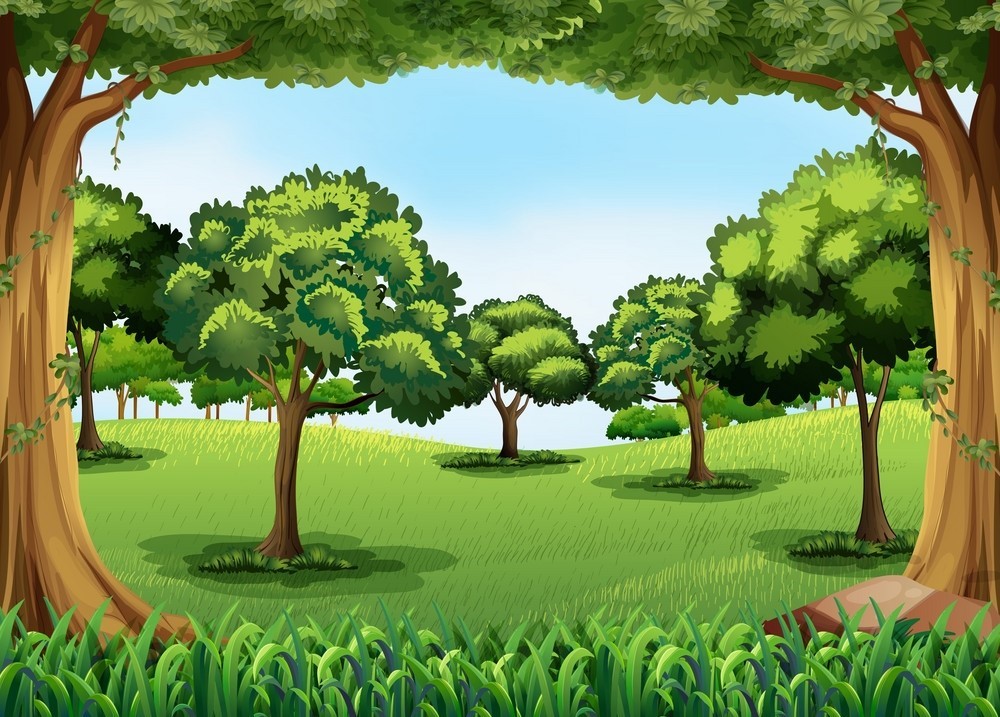 C.
Hình tròn
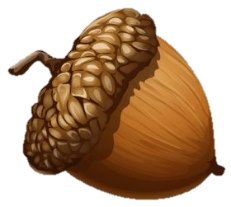 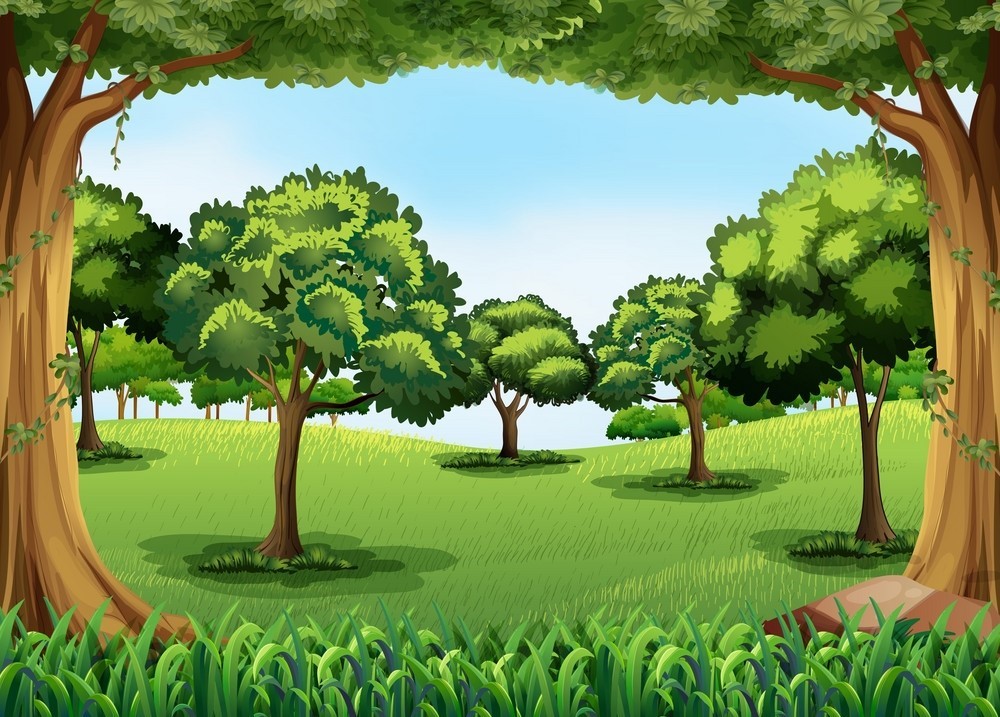 Kể tên các vật có dạng hình tròn?
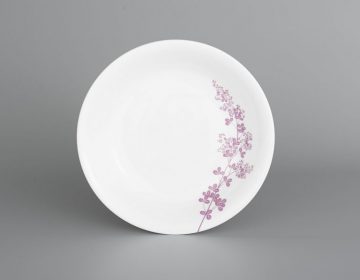 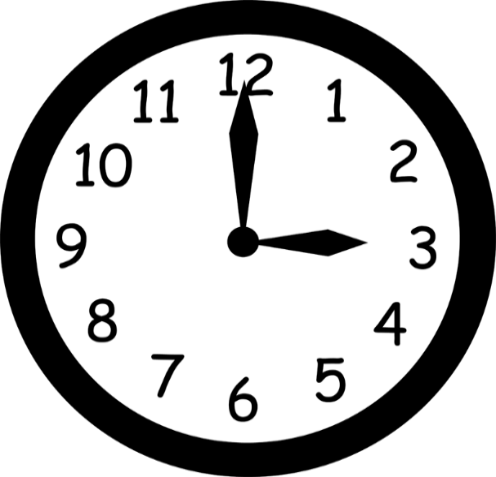 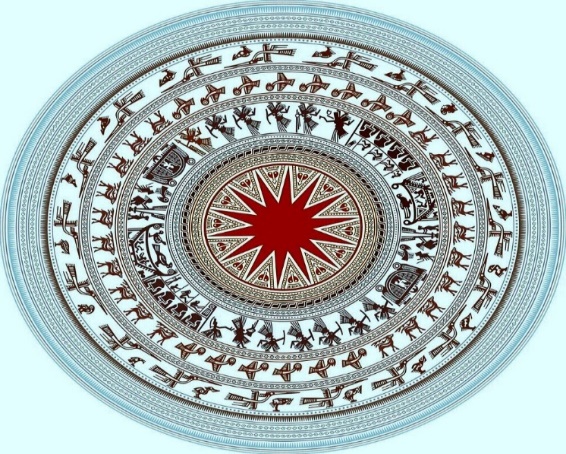 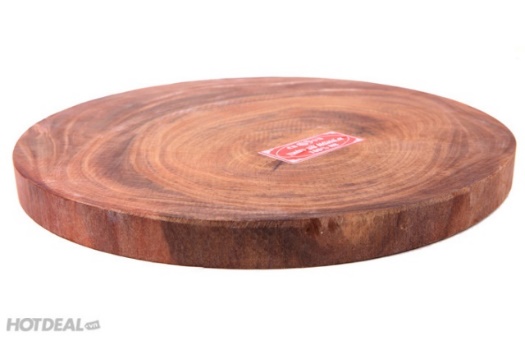 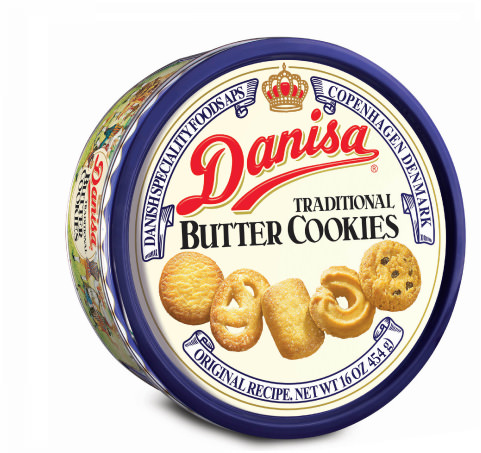 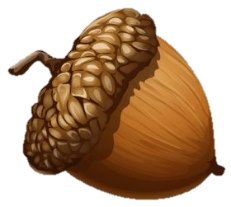 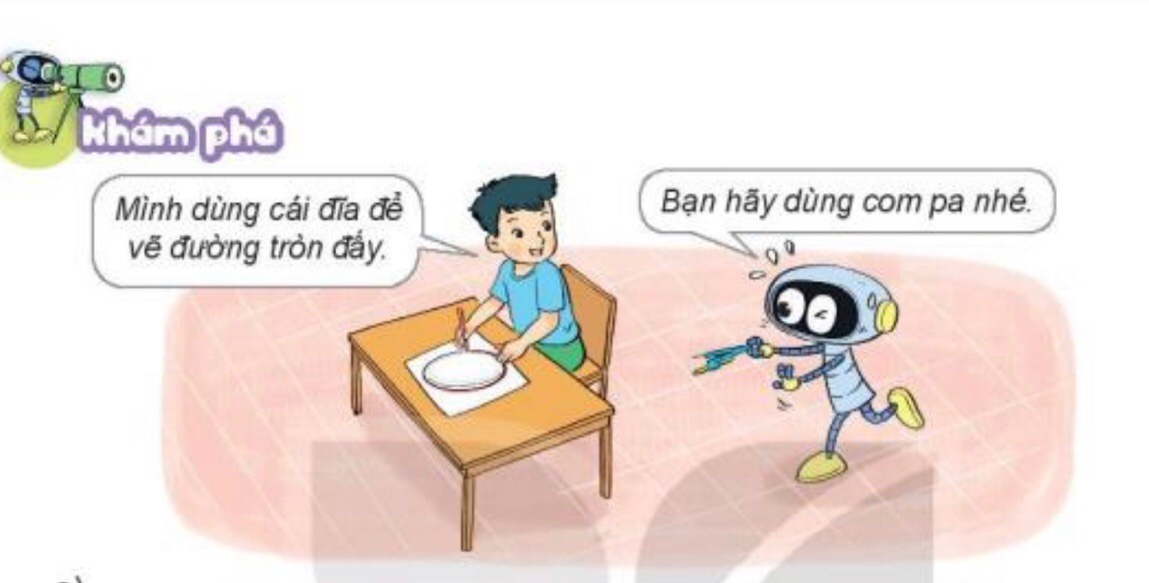 M
a)
Hình tròn tâm O 
 Bán kính OM
 Đường kính AB
C
.
A
B
O
Nhận xét: 
   - Tâm O là trung điểm của đường kính AB.
   - Độ dài đường kính bằng hai lần độ dài bán kính.
b) Dùng compa vẽ đường tròn tâm O
Đây là nơi cầm và xoay một vòng để vẽ nên hình tròn.
Giới thiệu compa
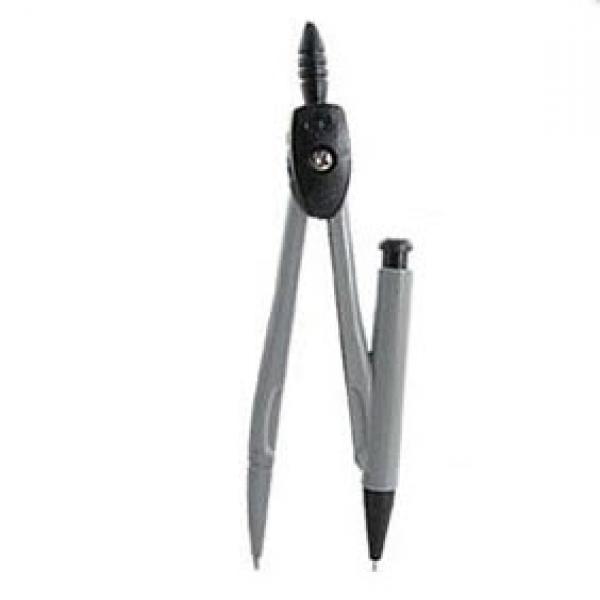 Phần đầu bút chì quay trên giấy để vẽ hình tròn.
Phần đỉnh nhọn đặt vào giấy là tâm của hình tròn.
0
0
3
3
4
4
5
5
1
1
2
2
Dùng com pa vẽ hình tròn tâm O bán kính 2cm 
theo các bước:
Đặt đầu có đỉnh nhọn vào đúng tâm O quay một vòng ta có hình tròn
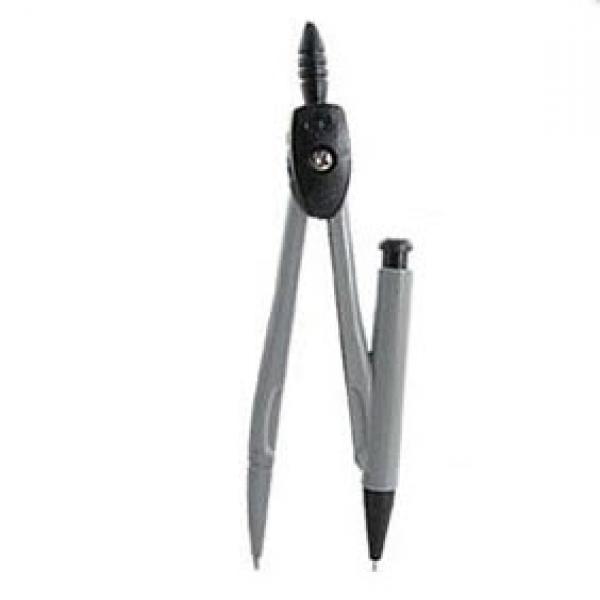 Đánh dấu tâm O
2cm
o
Xác định khoảng cách từ đinh nhọn đến đầu bút chì bằng 2cm
2cm
Tìm tâm, bán kính, đường kính của mỗi hình tròn.
P
D
A
.
.
A
B
I
O
B
C
- Hình tròn tâm O: 
+ Bán kính OA, OB, OP
+ Đường kính AB.
- Hình tròn tâm I: 
+ Bán kính IA, IB
+ Đường kính AB.
1
a) Vẽ đường tròn tâm O
A
.
D
C
O
b) Vẽ bán kính OA, đường kính CD của hình tròn đó.
Trong bức tranh, mỗi hình tròn đều có bán kính 7 cm.
Bọ ngựa đang ở điểm A bò theo đường gấp khúc ABCD để 
đến chỗ vòi voi ở điểm D. Hỏi bọ ngựa phải bò bao nhiêu 
xăng-ti-mét?
2
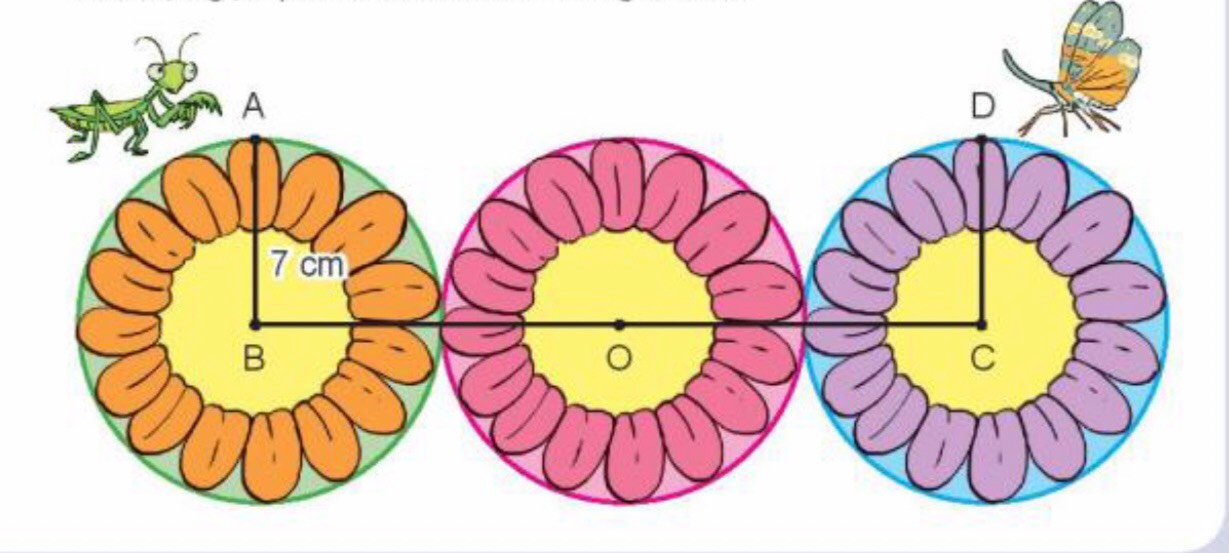 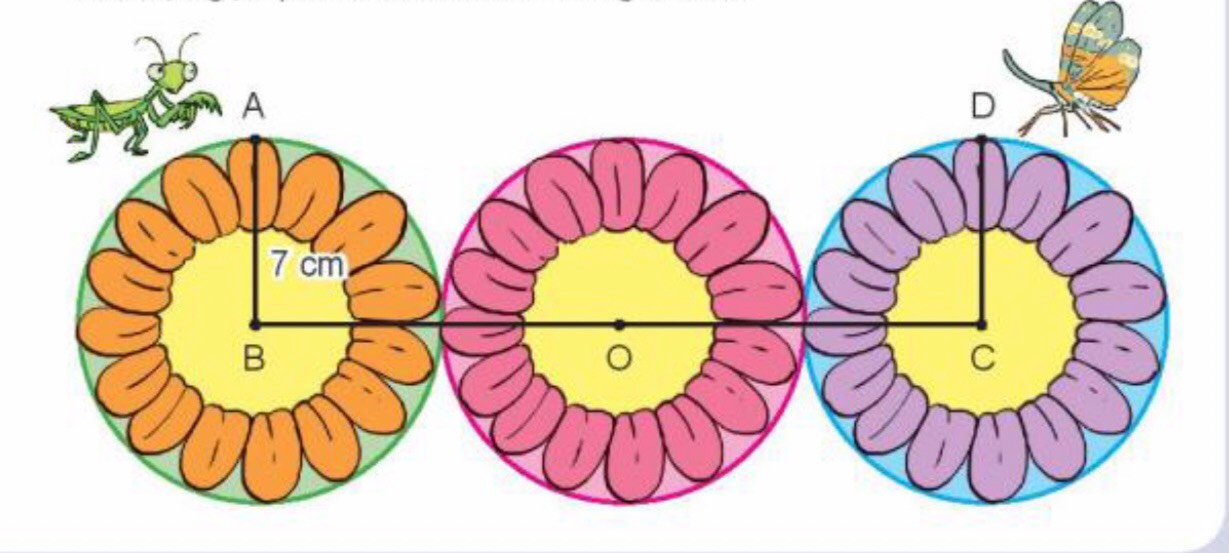 2
7cm
7  cm
7cm
7 cm
14 cm
Bài giải
Bọ ngựa bò từ điểm A đến điểm D dài số xăng-ti-mét là:
7 + 7 + 14 + 7 + 7 = 42 (cm)
                       Đáp số: 42cm.
1
Xem lại bài đã học.
* DẶN DÒ
2
Hoàn thành các bài tập trong vở bài tập toán.
Chuẩn bị bài sau.
3
[Speaker Notes: Hoàn thành bài nào GV linh động viết vào nhé]